Protecting Students from Bad Employees: HR Tips for Pupil Services Administrators
December 6, 2019 |  Ohio Association of Pupil Services Administrators
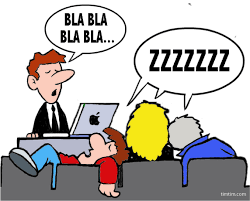 PRESENTED BY: Christina Henagen Peer    TELEPHONE: 216.928.2918
EMAIL: cpeer@walterhav.com
1
Forms of Bad Conduct
Bad conduct comes in many forms…
Neglect of duty;
Poor judgment;
Human error; and 
Outright dishonesty.
District’s response to bad conduct is key.
Swift and comprehensive response can limit liability and/or keep a situation with a parent from getting more adversarial.
Example of Bad Conduct
Speech/language pathologist failed to conduct reevaluation for student on her caseload.
Evaluation was more than 2 years overdue.
District discovered the problem during an audit.
What steps should the District take?
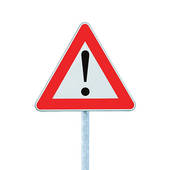 District Response
Conduct a full investigation (quietly) to gather evidence
District pulled all of the ETRs for students on the SLP’s caseload and checked for compliance.
Discovered that the problem was widespread – not limited to one or two students.
All “speech only” students on SLPs caseload were impacted.
Confront the SLP
District confronted SLP with evidence of ETR issue.
SLP admitted to not conducting reevaluations.
Blamed issue on workload and mental health issues (that were previously undisclosed).
District Response
District placed SLP on paid leave while investigation continued.
District requested additional data from SLP to determine if service minutes on students’ IEPs were actually being provided.
SLP provided requested documentation.
Documentation revealed that SLP was not following IEPs.
Many students were not getting minutes indicated on IEPs.
Other students were being served in a setting other than the setting indicated on the IEP (e.g., group vs. individual; pull out vs. push in).
District initiated termination proceedings in accordance with collective bargaining agreement.
Potential Liability
SLP’s conduct exposed the district to potential liability on numerous fronts:
Liability under the IDEA for lack of timely triennial reevaluation;
Liability under the IDEA for inappropriate or inadequate IEPs (based on the failure to adequately assess the needs of the students’ via a timely evaluation); and
Compliance issues for state reporting purposes.
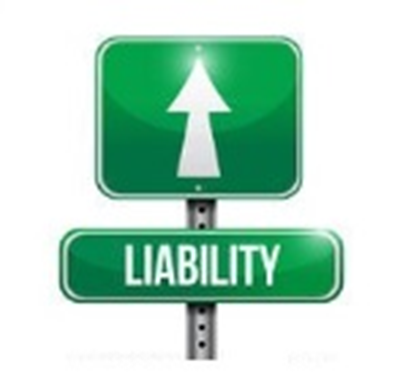 Outcomes
SLP opted to resign in lieu of termination.
SLP reported to state for violations of the professional code of conduct.
Investigation conducted and sanctions imposed.
District conducted new (expedited) evaluations on all students whose documents were out of compliance.
Updated IEPs were also developed following the reevaluation.
District offered compensatory services to all students impacted.
No due process or state complaints filed.
Lessons
District’s timely and comprehensive investigation, wherein vital evidence was gathered, was key to SLP’s resignation.
Nothing union could do other than negotiate a resignation instead of termination.
The evidence was simply too overwhelming.
District’s decision to “come clean” to parents regarding the issue and offer of compensatory services likely averted parent complaints.
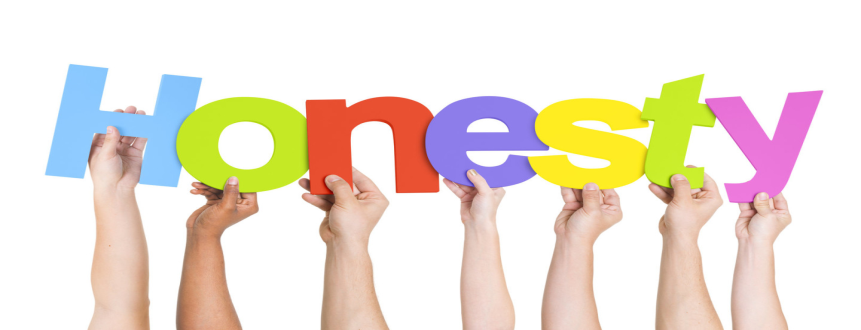 Example of Bad Conduct
Parent complains about student’s lack of progress and asserts that intervention specialist is not delivering all services as stated in IEP.
Building principal meets with parent and documents concerns.
Building principal informs director of special education.  
What should the district do?
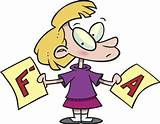 District Response
District begins investigation by having director of special education interview parent to determine the exact nature of the concerns.
Director of special education is informed by parent that this situation has been going on for the last two years.
Director of special education pulls student’s IEP and progress reports completed by intervention specialist.  
Review reveals poor data collection and leads to additional concerns regarding delivery of specially designed instruction.
District Response
Director interviews teacher (with union representation) regarding delivery of services.
Teacher responds that all services are being provided; progress reports accurately reflect services and student growth.
Teacher states that student in question is “lazy” and that is why he is doing poorly.  
Director requests the data that forms the basis of the progress reported by the teacher for all students on the teacher’s caseload.
Teacher cannot produce the data – asks for time to compile.
Teacher cannot explain how he is providing SDI to students.
District Response
Director eventually receives data from teacher and compares it to student progress.  Director finds:
Data does not align with IEP goals or objectives;
Data is hard to understand; and 
Data reported for multiple students on days when school was not in session.
Director shares results of investigation with superintendent.
Discipline proceedings against teacher initiated (including placing teacher on paid leave).
District Response
Teacher (and union) claim he should not be subject to discipline.
State that failure to complete adequate progress reports or compile accurate data was due to inadequate training by the district.
State that “snow day” data was an “honest
     mistake.”
District responded with examples of training
     provided to all intervention specialists
     regarding IEP implementation, data collection
     and progress reporting.
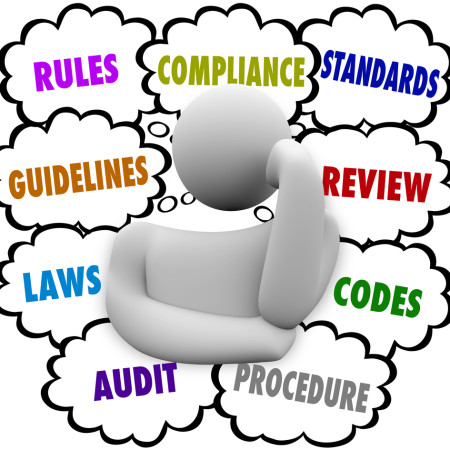 Outcomes
Teacher ultimately resigned.
District offered compensatory education to impacted students.
Shared only that due to concerns regarding service delivery, compensatory services were being offered.
Some parents elected to accept services, others did not.
No parent due process or state complaints received.
Teacher reported to office of professional conduct for falsifying data/student progress.
Potential Liability
Teacher’s conduct exposed the district to potential liability:
Liability under the IDEA for failure to implement IEPs as written;
Liability under the IDEA for lack of student progress; and
Compliance issues for state reporting purposes.
Recall standard for provision of FAPE:
“to meet its substantive obligation under the IDEA, a school must offer an IEP reasonably calculated to enable a child to make progress appropriate in light of the child’s circumstances.” 
Impossible to meet this standard with substandard data.
Lessons
Evidence of training provided by district was key factor in forcing resignation.
Teacher could not argue he had not been given information regarding district’s expectations.
Prompt investigation of concerns allowed district to gather needed evidence.
Teacher gave a huge “assist” with falsified data.
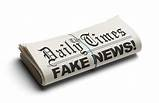 Lessons
Districts must confront poor data collection and IEP implementation practices proactively.
Situations should not arise where the parent is letting the district know that a teacher is not complying with IDEA.
Internal IEP, progress report and data collection audits for all intervention specialists can be helpful.
Allows directors to determine which teachers are excelling, adequate or struggling and provide continued monitoring or professional development as appropriate.
Beware of union issues that could be caused by additional monitoring.
Lessons
Take steps to ensure that compliance with IDEA’s requirements is a component of an intervention specialist’s evaluation.
Make sure evaluators know what to look for when evaluating.
Too often, evaluators do not know what to look for and poorly performing intervention specialists are given stellar evaluations.
This makes discipline or non-renewal more difficult.
Treat all poor data collectors equally.
Do not leave the district open to a discrimination claim because not all teachers are disciplined or marked down in their evaluations for poor data practices.
Example of Bad Conduct
Intervention specialist is having difficulty with a “high maintenance” parent.  The parent is constantly calling and emailing.  The intervention specialist is at the hair salon and has a phone conversation (with an unknown third party) regarding her issues with the parent.  The intervention specialist calls the parent by name and shares details about the student’s needs.  
The district learns of the issue when another patron of the hair salon, who is friends with the parent, overhears the conversation and reports the issue to the district.  
What should the district do?
District Response
District interviewed parent who reported the issue to get pertinent details.
District interviewed intervention specialist
     (in accordance with collective bargaining
     agreement and with union representation). 
Confronted IS with details of the conversation
     that was reported.
IS admitted to making the comments and to
     poor judgment.
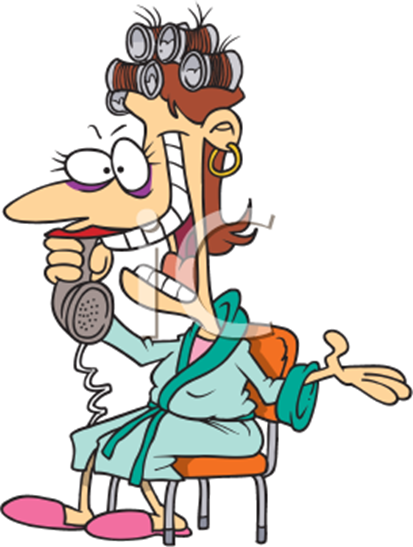 Outcome
District disciplined IS per collective bargaining agreement.
District smoothed over situation with parent by apologizing for the teacher’s actions/comments and by assigning the student to a different intervention specialist.
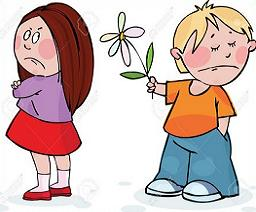 Potential Liability
Intervention specialist’s comments, in addition to being unprofessional, were potentially a violation of FERPA.
FERPA protects student’s personally identifiable information from disclosure without parental consent in most all but limited situations.
Teacher did not disclose “educational records” but did disclose details about the student, the student’s educational program and her interactions with the parent.
Potential Liability
No private right of action under FERPA; however, parent could file complaint with Family Policy Compliance Office.
FPCO complaints are serious and can result in the loss of federal funding.
Generally, harsh penalties are reserved for systemic violations or blatant disregard for student privacy (not individual poor judgment where the district has taken disciplinary action).
Liability under the IDEA provisions related to disclosure of student educational records and information.
Could have resulted in due process complaint or state complaint.
Example of Bad Conduct
Transgender student prefers to be addressed in school by a name that conforms with gender identity.  District agrees to honor student’s request.  Teacher refuses, citing her religious beliefs.  Teacher repeatedly refers to student by non-preferred name.
What should the district do?
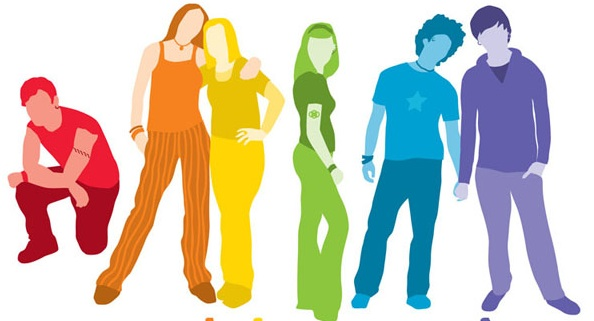 District Response
Building principal meets with teacher to discuss the issue.
Teacher cites her religious beliefs as her rational for refusing to call the student by preferred name.
Building principal directs the teacher to call the student by the preferred name.  
States that calling student by preferred name is not interfering with the teacher’s right to practice her religion.
District Response
Teacher continues to refuse and calls student by non-preferred name.
Building principal meets with teacher again (with union representation) and directs the teacher to use the student’s preferred name.  
Directive is issued in writing.
Teacher advised that failure to comply will be considered insubordination and will result in disciplinary consequences, up to and including termination.
Outcomes
Teacher continues to refuse and continues to call student by non-preferred name.
Student attempts suicide while at school.
District institutes disciplinary proceedings (in accordance with the CBA) for insubordination.
Teacher is non-renewed prior to the completion of the disciplinary proceedings.
Lessons
Discipline was possible because of building principal’s handling of situation.
Important to clearly set out expectations and follow-up when expectations are not met.
Important to note that failure to follow expectations will be considered insubordination and will result in discipline.
No board policy regarding how to address students, but failing to follow building principal’s directive was clearly insubordination.
Lessons
Transgender rights are an evolving issue.
Changes from Obama Administration to Trump Administration.
Cases making their way through the court system.
Some municipalities passing laws to protect transgender individuals.
Case from 6th Circuit (which includes Ohio) affording various rights to transgender individuals.
Districts should consult with legal counsel regarding the current state of the law where the district is located when addressing transgender issues (for students or staff members).
Example of Bad Conduct
Teacher notified building principal that an intervention specialist was holding “annual review” IEP meetings by sitting down with the parent and going over the new IEP.  No other team members were in attendance.  Intervention specialist was then asking other teachers to sign the “participation” section of the IEP.  
What should the district do?
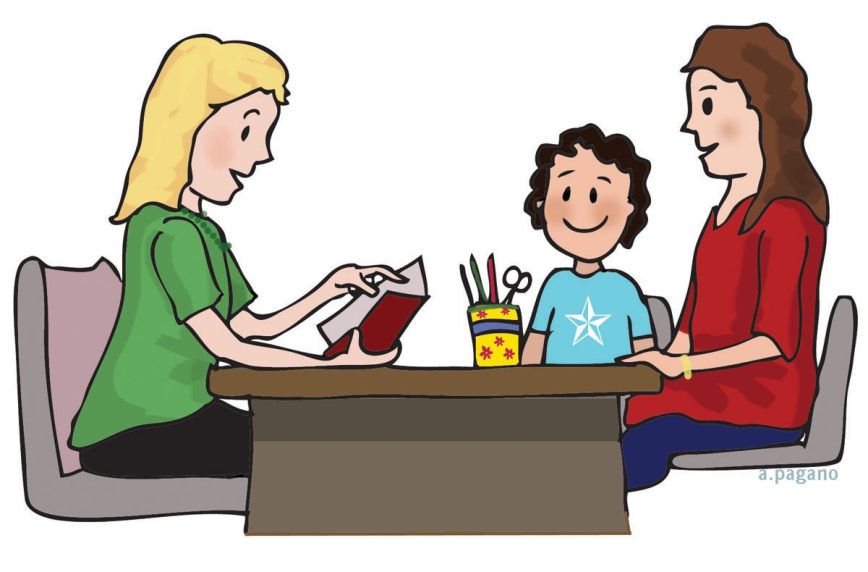 District Response
Director of special education and building principal met with intervention specialist (and union representative) regarding the allegations.
IS denied the allegations, stated that all meetings had been held with parents and all required team members were in attendance.
District began review of educational records of students on the intervention specialist’s caseload.
Reviewed hard copy documents
Reviewed documents on computer to determine when documents had been created
District interviewed other teachers regarding allegations.
District Response
District discovered:
Most IEPs were not signed by all required team members.
Intervention specialist attempted to “clean up” the documentation by asking other staff members to sign the IEP indicating they participated in meetings that never occurred.  
First year teacher signed multiple IEPs, at the intervention specialist’s request. 
Teacher admitted this when interviewed and stated IS said it was fine to sign because the regular education teacher had the student in class.
Intervention specialist had created numerous IEP meeting invitations after the date of the IEP meeting (based on when documents had been created in special education software).
Outcomes
District initiated discipline proceedings with intervention specialist (in accordance with CBA).
District pursued termination based on egregious nature of the conduct and the attempted “cover up.”
Intervention specialist resigned in lieu of termination.
District initiated discipline proceedings with first year teacher (in accordance with CBA) for her role in signing IEPs without attending meetings.
Teacher received a warning and additional training.
Potential Liability
Actions of both teachers, but intervention specialist in particular, exposed district to liability under the IDEA.
Lack of proper team meetings.
Lack of properly constituted IEP teams.
In the end, no parent complaints were
     received and the district “rode out” the two
     year statute of limitations for these issues.
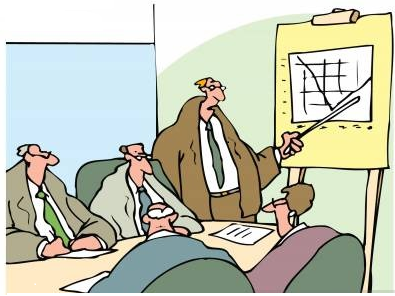 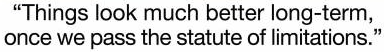 Lessons
No great lessons here…just common sense.
Don’t falsify documents. 
If you were not at the IEP meeting, don’t sign the IEP.
Don’t cut corners – annual reviews are legally required.
IEP software can provide valuable evidence when investigating possible misconduct.
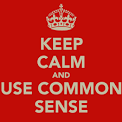 Example of Bad Conduct
A regular education student engages in conduct that violates the student code of conduct.  The district responds by suspending the student for 10 days and then imposing an 80 day expulsion.  The parent retained legal counsel and filed a due process complaint against the district alleging that it violated her child’s rights under the IDEA when it disciplined the student without first conducting a manifestation determination.  
What should the district do?
District Response
District took steps in response to due process complaint:
Contacted insurance company.
Contacted legal counsel.
Distributed “litigation hold” procedures to all involved staff members. 
Worked with legal counsel to investigate allegations.
Interviewed staff members;
Reviewed educational records; and
Reviewed emails.
District Response
District discovered parent had sent an email to both the school counselor and school psychologist almost two months prior to the incident stating her suspicion that her son had a disability and requesting an evaluation under the IDEA.
Neither the school counselor nor the
     school psychologist responded to the
     parent’s email.
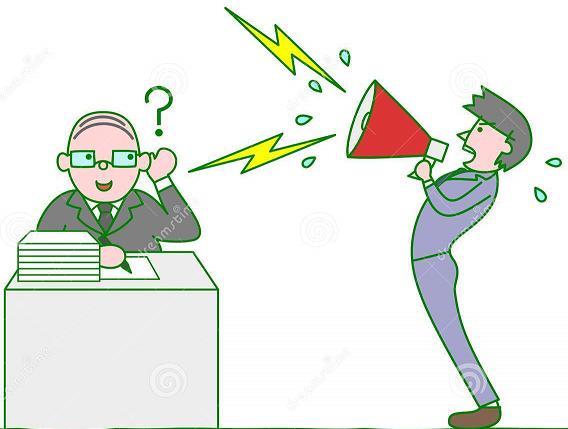 Outcomes
District settled due process complaint.
Paid for out of district placement for remainder of school year.
Paid for summer services.
Paid for counseling for remainder of year.
Paid $10,000 to family for additional counseling and related services (to settle family’s claims related to alleged civil rights violations).
Removed expulsion from student’s record.
Paid family’s attorney $8,000 in fees.
School psychologist and school counselor received additional training regarding processing parent requests and internal procedures.
Lessons
Human error and staff member oversights can be costly.
Districts should have good procedures in place for processing parent requests for evaluations.
Make sure nothing “falls through the cracks” when email is sent to more than one staff member – identify a point person.
Some due process complaints cannot be avoided – some, like this one, are completely avoidable.
Outcome would have been very different had the district responded to parent’s request for evaluation.
NUTS AND BOLTS OF CONDUCTING INVESTIGATIONS
WHAT MUST BE INVESTIGATED
General
Employee misconduct (of any variety)
Student misconduct (of any variety)
Specific legal obligations
Harassment allegations (based on sex, disability, race, national origin, etc.)
Discrimination allegations (based on sex, disability, race, national origin, etc.)
Bullying allegations
Alleged violations of ODE Licensure Code
PURPOSE OF INVESTIGATION
Provide due process for alleged perpetrator
Basic fairness 
Notice of charges
Explanation of evidence
Opportunity to respond
Provide avenue for relief for alleged victim
Avoid deliberate indifference and potential future liability
Required by state statues, regulations and Board policy
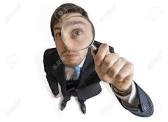 PURPOSE OF INVESTIGATION
If misconduct has occurred, provide a solid foundation for action against perpetrator
Employee discipline
Student discipline
If misconduct has not occurred, provide a solid basis for not taking action against the alleged perpetrator
Important for both the alleged perpetrator and the district should additional complaints arise
GOALS OF THE INVESTIGATION
Determine whether alleged undesirable conduct took place;
Determine what occurred, and how;
Identify the person(s) responsible for the undesirable conduct;
Support the imposition of consequences (discipline), when appropriate, for undesirable conduct;
Change that conduct and protect victims from future undesirable conduct (if applicable); and
Create a clear “paper trail” that outlines all steps taken that can be used in the event of future issues.
WHO SHOULD INVESTIGATE?
What do your policies say?
What is your typical practice?
Is there a conflict of interest?
Can the investigator:
Keep accurate records?
Conduct a thorough witness interview?
Maintain confidentiality?
Complete an accurate and thorough report?
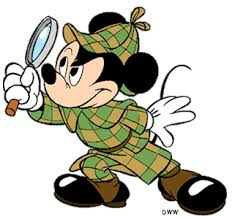 INVESTIGATORS SHOULD…
Be open and receptive to the complaint.
Take the complaint seriously even if it sounds far-fetched or frivolous.
Reserve judgment on whether you believe the complainant.
Follow Board procedures for gathering evidence and conducting interviews.
Respond promptly.  Do not wait to get started.
Take steps to prevent threats or acts of violence even if the investigation is pending.
INVESTIGATORS SHOULD NOT…
Make light of a complaint.
Show bias when conducting witness interviews.
Promise that all information will be kept confidential.  It is appropriate to state that information will be kept as confidential as possible given the obligation to respond to the complaint.
Discuss the investigation with individuals who do not have a “need to know”.
TIPS FOR INTERVIEWS
Interviews should be conducted promptly, ideally the day a complaint is made or the next day.
Ask open-ended questions so the interview is more like a discussion.
Ask more direct follow-up questions if necessary.
Get precise details – not vague statements 
Mrs. Jones is mean to me because of my disability vs. Mrs. Jones told me she is tired of scribing for me and won’t do it anymore
TIPS FOR INTERVIEWS
Set the tone for the interview by indicating the purpose and providing expectations and consequences at the outset.
Ask questions in a calm, concise manner.
Be prepared to re-ask questions to get the information you need.
Don’t allow the individual to answer a different question than the one you asked.
Repeat responses if necessary for clarification or to ensure understanding.
TIPS FOR INTERVIEWS
If possible, have two independent people present during interviews.  One person will serve as a check upon the other to ensure a fair and balanced report.
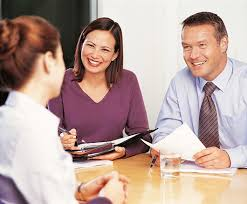 DOCUMENTATION IS CRITICAL
Goal for investigation documentation is to be:
Accurate
Clear
Complete
If an action is not documented, it never happened!
Good documentation is the best defense when challenged in appeal hearing, arbitration, litigation or via an agency complaint
ELEMENTS OF GOOD DOCUMENTATION
Written and dated
Contemporaneous with action
Document while things are “fresh” in your mind
Do not worry about creating a perfect document
Objective
Does not include speculation
Does not focus on personalities
Does not include editorial content, inappropriate remarks
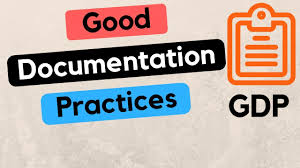 ELEMENTS OF GOOD DOCUMENTATION
Avoid conclusory statements
Teacher Smith seemed hostile toward constructive criticism
			vs.
Teacher Smith raised her voice and yelled at Principal Jones during the conference when Principal Jones made suggestions regarding Teacher Smith’s handling of a situation with a student.
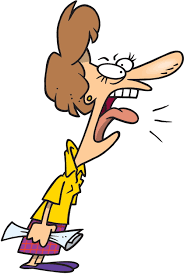 ELEMENTS OF GOOD DOCUMENTATION
Be factual and specific
“Mr. Jones made an inappropriate remark.”
			vs.
“Mr. Jones told Ms. Chavez that an illegal alien like her has no business teaching English.”
ELEMENTS OF GOOD DOCUMENTATION
Consistent
Use the proper forms
Treat similarly situated individuals and offenses in the same manner
Document legitimate business reason for difference
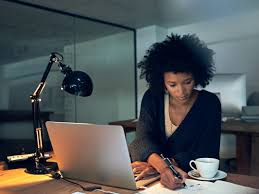 ELEMENTS OF GOOD DOCUMENTATION
Four “C”s of Solid Documentation
Contemporaneous
Constructive
Candid
Correct
Effect of Proper Documentation
Deters litigation, grievances, agency complaints, arbitration, etc.
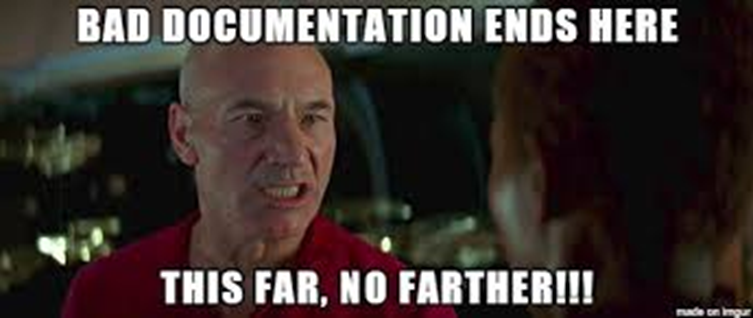 INVESTIGATION PROCESS REMINDERS
When addressing an employee issue, make sure the investigation process follows the steps contained in any applicable CBA.
Individuals are entitled to union representation when an investigation could lead to discipline.
Document (in writing) the offer to allow a union representative to be present.
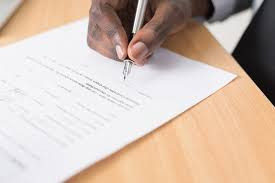 INVESTIGATION VS. DISCIPLINE
Investigation is designed to:
Allow fact finding
Allow decision-makers to determine whether discipline may be warranted and which employees may be subject to discipline
During the investigation, employees must answer questions
Discipline process is designed to:
Provide required “due process” to employee facing discipline
Provide employee facing discipline an opportunity to respond to the allegations prior to discipline decision
IMPORTANT REMINDERS
When discipline is possible, don’t go it alone – involve HR as early as possible.
Remember that “informal” discussions with staff members that lead to discipline can be used against you if the employee was not told that discipline was possible and given the opportunity to have a union representative present.
Strict adherence to applicable timelines for discipline is required.
Avoiding Claims of Retaliation
RETALIATION
Section 504 of the Rehabilitation Act of 1964 and Title II  of the Americans with Disabilities Act of 1990 prohibit intimidation, threatening, coercing, or discrimination against any individual for the purpose of interfering with any right or privilege secured by Federal civil rights laws.
Complaints of retaliation may be investigated by OCR.
Federal courts have repeatedly affirmed that retaliation is a violation of the Federal civil rights laws enforced by OCR
WHAT IS RETALIATION?
Retaliation claim requires:
An individual engaged in protected activity under Section 504 or Title II (for oneself or on behalf of another);
The individual experienced a materially adverse action; and 
There is a causal connection between the two.
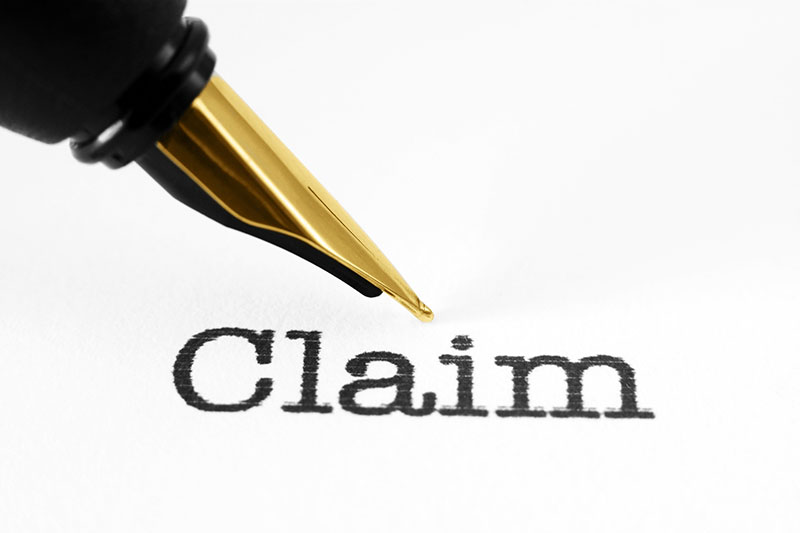 ACTIONS THAT MAY LOOK RETALIATORY
Filing truancy charges
Reporting parent to child welfare agency
Banning parent from school grounds 
Restricting parent activity in the school building/classroom
Restricting parent communication
** To avoid a perception of retaliation, be sure to take action, such as above, as soon as the triggering event takes place. Do not wait for further altercations to occur.
OCR VIEW OF RETALIATION
What type of activity is protected from retaliation?
“Protected Activity” is …
Engaging in statutorily protected activity
E.g. advocating for accommodations for a child’s disability, filing of a complaint with OCR, testified, or otherwise participated in an OCR investigation
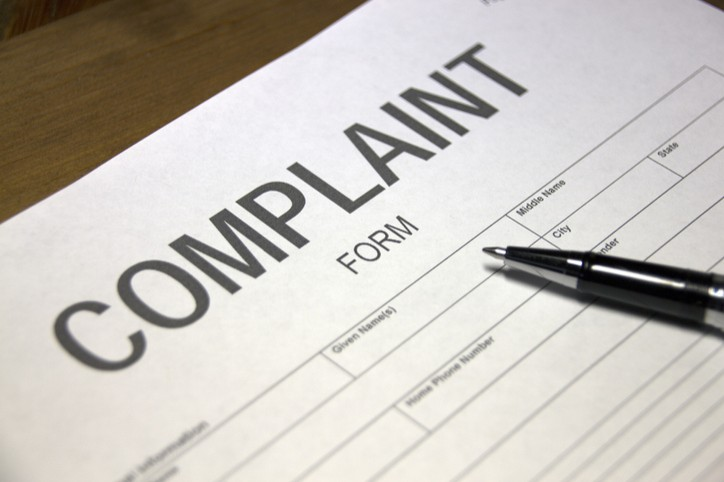 OCR VIEW OF RETALIATION
What qualifies as adverse action?
Must be “materially adverse”.
Something more than a transient, unpleasant incident – it must be an action that is tangible and disadvantageous to the individual.
Determination whether an action is adverse is made on a case-by-case basis.
OCR considers whether the alleged adverse action caused a lasting and tangible harm or had or could reasonably have a deterrent effect.
OCR VIEW OF RETALIATION
Examples of adverse action:
District denied a parental request for copies of school records and then subsequently offered to provide copies for a charge of $2,600 (however, prior to the parents filing for a hearing, the district had provided free copies to the parents).
Parent who worked occasionally as a substitute aide for the district files a due process complaint under the IDEA.  After the complaint is filed, the parent is not called to sub (even though some days, aide absences cannot be covered).
OCR VIEW OF RETALIATION
More examples of adverse action:
Parent complains that a teacher is not providing the accommodations on child’s IEP.  District investigates and, during the course of the investigation, the teacher is told which parent filed the complaint.  The investigation shows that the teacher did provide all required accommodations.  However, after the investigation is complete, the teacher refuses to provide extra help for the student (although all students are invited to see the teacher before/after school for extra help).
OCR VIEW OF RETALIATION
How is a causal connection between the protected activity and adverse action demonstrated?
Retaliatory action taken as a result of the protected activity
Whether the adverse action was taken soon after the protected activity is a considered factor
Retaliation is often inferred from surrounding circumstances
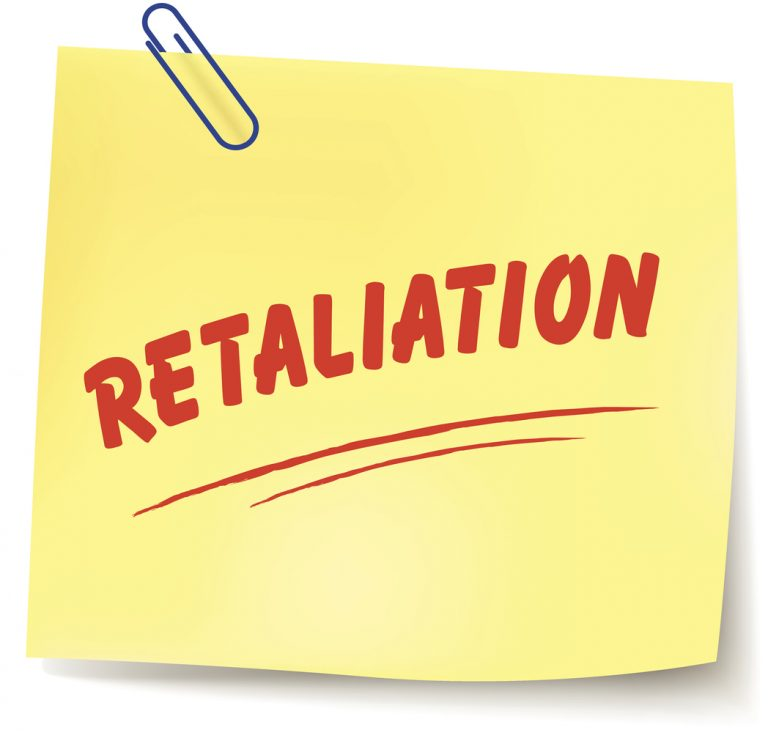 RETALIATION
There is an opportunity for the district to demonstrate that there was a legitimate non-retaliatory reason for the adverse action – but the claimant also has the opportunity to demonstrate that the offered reason was not the true reason (but a mere pretext).
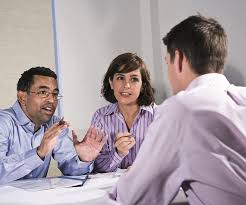 AVAILABLE REMEDIES/DAMAGES
OCR has enforcement actions available to it, including initiating administrative proceedings to suspend, terminate, or refuse to grant or continue financial assistance or referring the case to the U.S. Department of Justice for judicial proceedings.
At least a couple of federal courts (Florida, Pennsylvania) have suggested that compensatory damages may be available under Section 504 for retaliation claims.
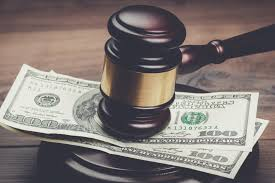 RETALIATION: NOT JUST FOR STUDENTS
All individuals who engage in protected activity are protected from retaliation.  This includes:
Students
Parents
Employees (who either file their own complaints or who assist in the investigation of a complaint filed by a parent or student)
UNIQUE RETALIATION SITUATION
ODE allows “formal complaints” against school districts to be filed by anyone – including staff members.
If this occurs, be very careful that no retaliatory action is taken against the staff members involved.
Any retaliatory action will most likely result in the employee filing a compliant for retaliation with OCR, EEOC or OCRC.
Staff members can file with EEOC or OCRC if they suffer an adverse employment action (e.g., termination, discipline, demotion, etc.).
EMAILS AND TEXT MESSAGES
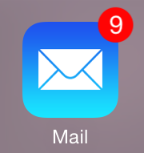 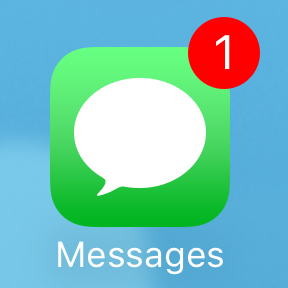 A WORD ABOUT EMAIL
All emails that are sent from a district email account may be public records.
This means they can be requested by any member of the public
All emails sent from a district email account that discuss students will generally be educational records.
This means they can be requested by the student’s parent
EMAIL CAN BE YOUR BEST FRIEND
Email is an excellent way to verify that information was provided.
Don’t be afraid to use email to document discussions with parents, to share information, confirm meetings, etc.
Just be cognizant that what you are sending is not private and can be seen by others.
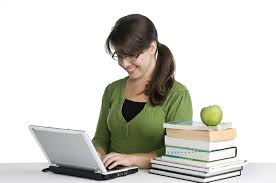 EMAIL CAN BE YOUR WORST ENEMY
Do not fall into the trap of thinking that emails between colleagues are private – there is no such thing as a “private” email when it is sent on a district account.
Do not say anything in email that you would not say to a parent over the phone.
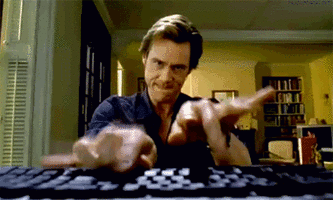 Do not say anything in email that you
     would be embarrassed to have on the
     front page of the newspaper
Most email “wounds” are self-inflicted
BEWARE OF INTERNAL EMAIL
Parents are entitled to access all of their child’s educational records, including emails regarding their child – even those between staff members.  All team members must:
Keep email communications factual and professional;
Only share information in email that they would share with the parents; and
Work with the district’s point person or the district’s legal counsel regarding email if a complaint has been filed.
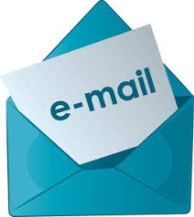 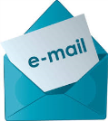 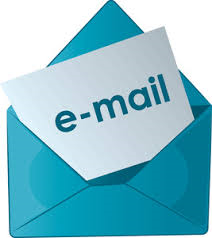 STUDENT NAMES IN EMAILS
Student names can be used in emails – legally, there is no prohibition on the use of student names in emails
Use of student names in emails is generally preferable
Makes emails easier to find when a request for records is made
Use of the student’s initials (or ID number) does not stop the email from becoming a student record or being discoverable in litigation
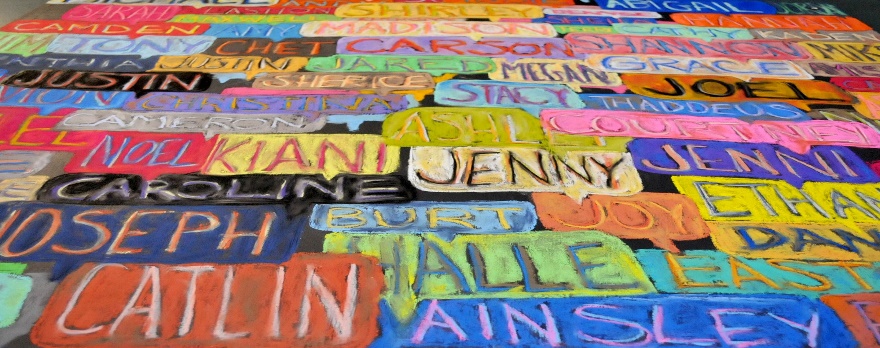 PERILS AND PITFALLS OF TEXTING
As a general rule, text messages should not be used as a means of communicating with parents or students.
Text messages are:
Easily misinterpreted
Difficult to recall when needed and easy to alter/take out of context
Open teachers to inappropriate conversations initiated by parents/students
Example: Coach sends an appropriate text message related to practice time.  Student responds with inappropriate comments regarding her feelings for the coach (e.g., so sad practice is cancelled; I’ll miss seeing you; my day won’t be the same because you won’t be in it, etc.).
RESPONDING TO PARENT TEXT MESSAGES
How school personnel respond to text messages from parents depends on the message:
Parent texts to confirm the date/time of a meeting
Parent texts to notify the teacher that a child will not be at school that day
Parent texts to express concerns about student’s academic performance
Parent texts to express concerns about bullying
Parent texts to express concerns about student’s IEP
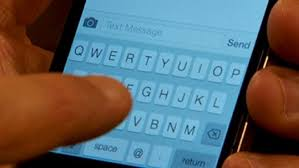 TEXT MESSAGES AS PUBLIC RECORDS
Communicating from a personal device does not guarantee the privacy of the message.  
Sinclair Media III, Inc. v. Cincinnati (September 2019)
A reporter issued a public records request to the city seeking all text messages for a six-week period that were sent from any city council member, the mayor or the city manager discussing the city manager’s employment.  
When the city did not comply, the news outlet filed an action with the Ohio Court of Claims.
TEXT MESSAGES AS PUBLIC RECORDS
The court also confirmed that the text messages of city officials concerning another official’s employment were public records because they were records created, received by or under the jurisdiction of the city.  
Importantly, this was despite the fact that the texts were maintained on the personal, privately paid for devices owned by city officials.   
The court emphasized that the important question is:  Do the text messages about an employee document the functions, policies, procedures, operations, or other activities of the city?
TEXT MESSAGES AS EDUCATION RECORDS
To date, there is no case law in Ohio regarding whether text messages sent/received from a person phone constitute student education records.
However, it is likely that a court would extrapolate from the Sinclair Media III case regarding public records and find that text messages from a personal device would constitute an education record if they meet definition of an education record.
Education record = documents, files, etc. containing information directly related to a student and maintained by the educational agency or a person acting for the educational agency
CLASSROOM APPS
Many teachers have started to communicate with parents through the use of classroom apps (Bloomz, Remind, etc.).
Allow for both messages to the entire class and also individual messages between parents and teacher.
Treat these apps like text messages in terms of responding to parents who send messages when responding.
Remember to print/save messages that are potentially problematic or could be needed later.
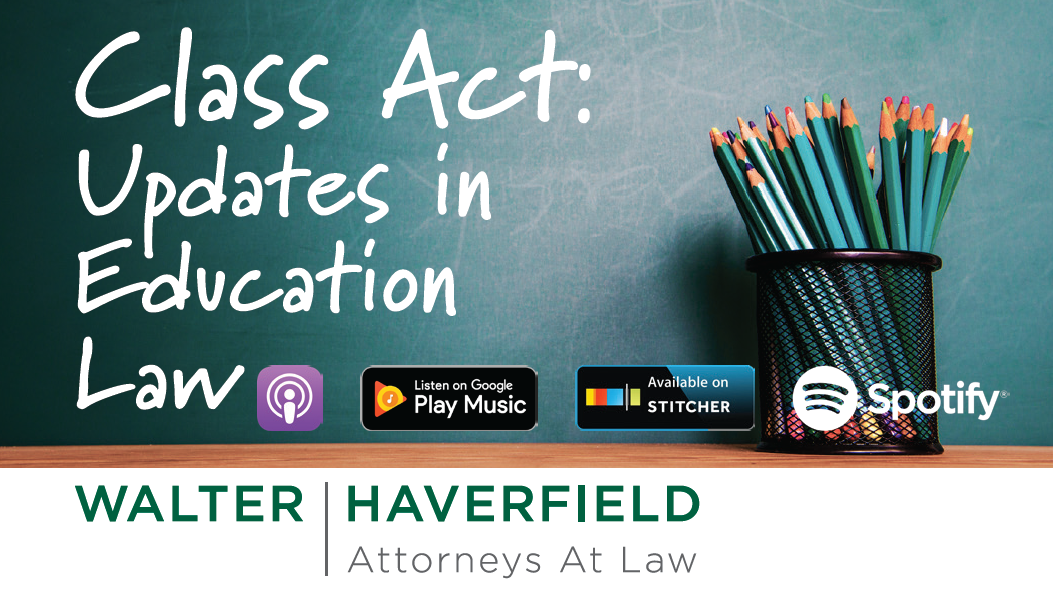 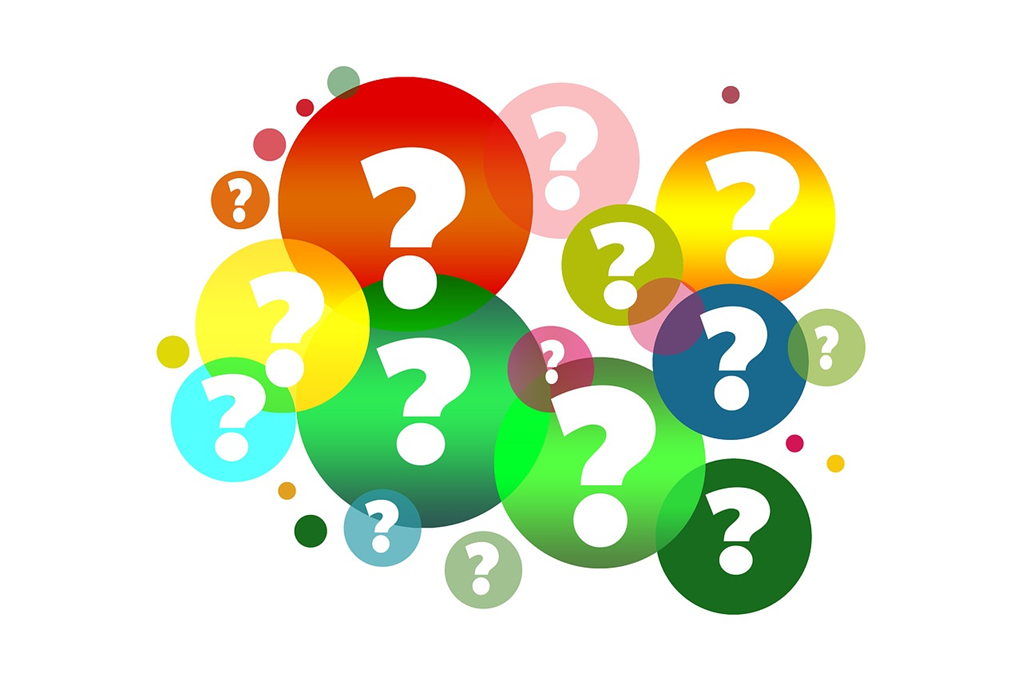 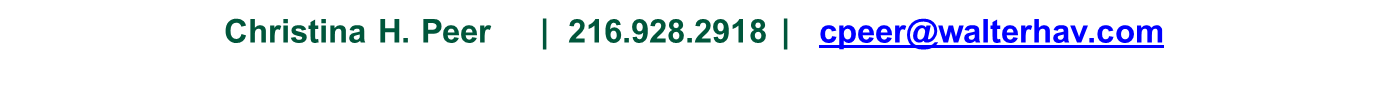